Title of the Poster
A1
Contributing Authors
Topic
Present limitations in low frequency measurements
direct measurements: 1/f noise
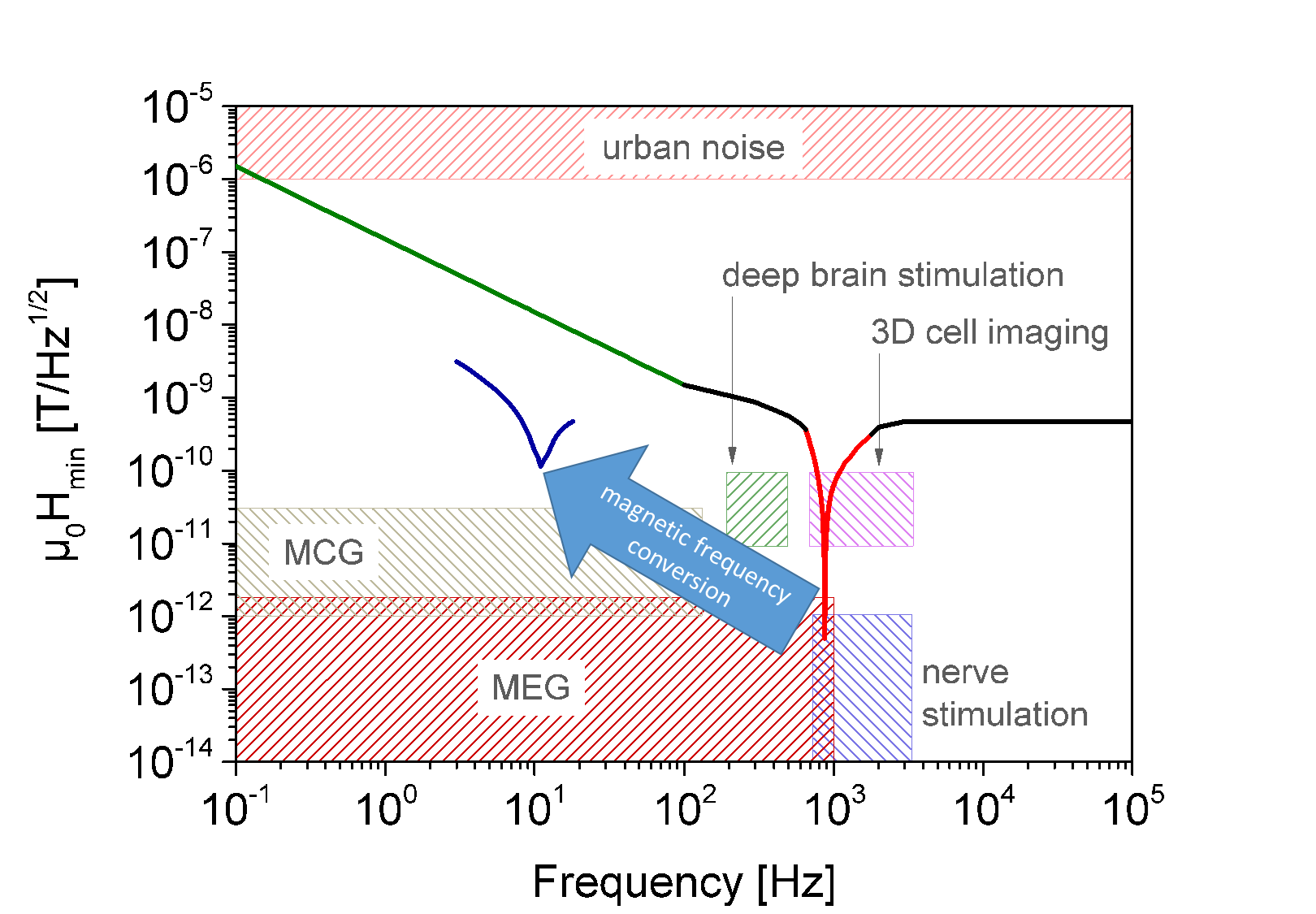 magnetic frequency conversion
crosstalk
size
power consumption
frequency limitation 
magnetic noise
resonance at low frequencies:
technological difficult
extremely small bandwidth
You can move/delete/add the sections such that they fit to your contents …
Next Topic
Next Topic
Main headline
Some text
Project Progress
Main headline
Some text
Please create a table similar to the one above with your project progress.
Publications
Please list all recent publications created in your project.